Alright guys! Here is the information for week TWO of our review to prepare you for 8th grade math!

This PowerPoint is going to go over inequalities! It will have video information on what to DO with inequalities, how to solve them, how to graph them, some notes, practice, and a review from LAST week on equations at the very end. This is just to make sure that you are still seeing the older material that you need for 8th grade also.

Remember: Now, none of this is a requirement. You do NOT have to do all the practice, watch all the videos, or anything like that. This is simply a tool for you to utilize to prepare you for next year if you choose to do it! Also, you do NOT need to print anything out to work it! Just use a sheet of paper! 

You guys are absolutely amazing! I hope everyone is safe and healthy!
DO YOU REMEMBER WHEN YOUR TEACHER WOULD GIVE YOU A 
RIDICULOUS PROBLEM ABOUT A GUY BUYING SO MUCH OF AN ITEM?
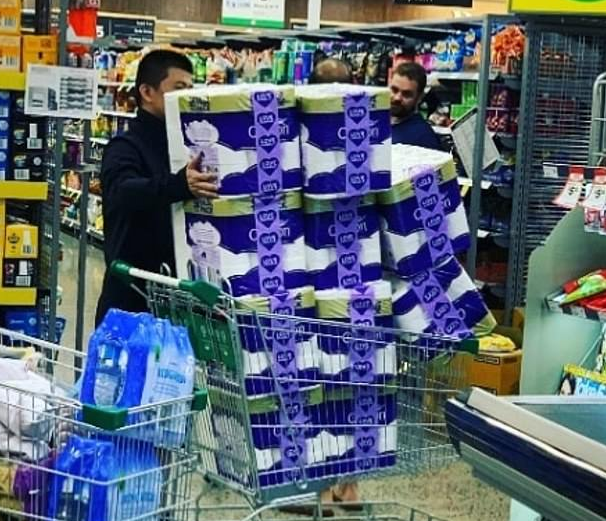 JOHNNY BUYS 144 ROLLS OF TOILET PAPER DOESN’T
 SEEM THAT OUT OF THE ORDINARY NOW.
Week 2: March 30th - April 3rd Inequalities Review
DCMS 7th Grade Math
March/April 2020
Standard Breakdown: Students need to be able to apply all order of operations to inequalities.
Step 1: Subtract 5 from both sides
>
Step 2: Divide both sides by 3
>
Standard Breakdown: Students need to be able to graph inequalities on a number line and explain what that means in terms of the information given in the problem itself.
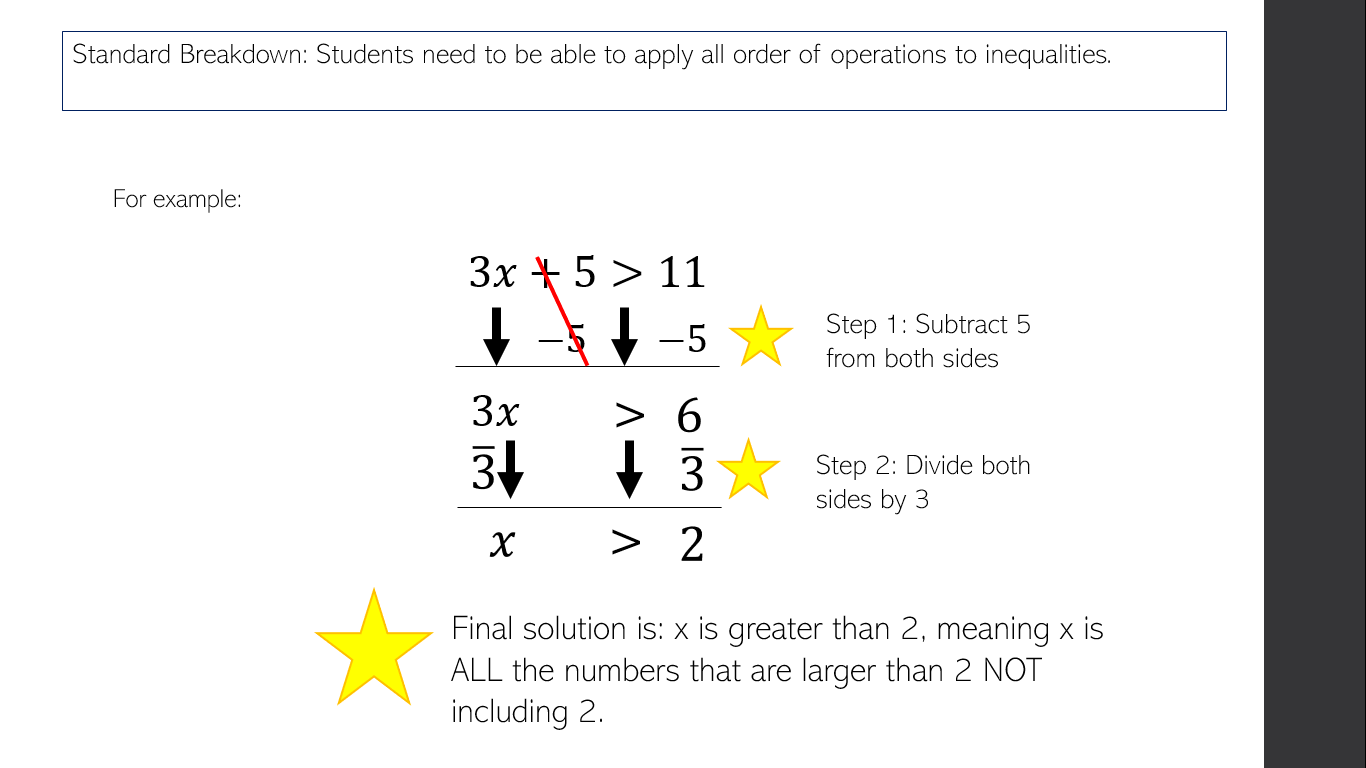 Open circle because it is > and shaded to the left right because that is the direction of all the numbers greater than 2.
0
1
4
5
2
3
6
Standard Breakdown: Students need to be able to break down a word problem and construct an inequality sentence from the given information.
Jake is at Target. He can spend at most $45. He decided to buy a $32 jacket and wants to spend the rest on $2 paints. How many paints can he buy?

This is how you would create and label your inequality:
Total amount of money he has to spend
Price PER paint
Number OF paints (which is unknown)
Price of the jacket
Where does this come in for 8th grade math?
8.EE.7a & 7b & 8a & 8b & 8c: Analyze and solve linear equations and pair of simultaneous linear equations
	In these standards you will be solving for an unknown (both with and without variables on BOTH sides of the equal sign) to state how many solutions represent either one, none, or an infinite number of solutions. Then graphing that information on an x, y coordinate grid (a graph). 
	You will also be solving TWO different equations and will be asked to compare their answers to one another and graph them on a x,y coordinate grid to see if they have overlapping data sets. As well as substituting in equations into one another to solve for a common (x,y) coordinate.
	Since equations and inequalities are solved similarly, they build on each other!
8.EE.3: Understanding inequalities will help tie directly into how to write and format scientific notation and how to compare numbers to each other. 
	
But, don’t worry, that isn’t until next year!
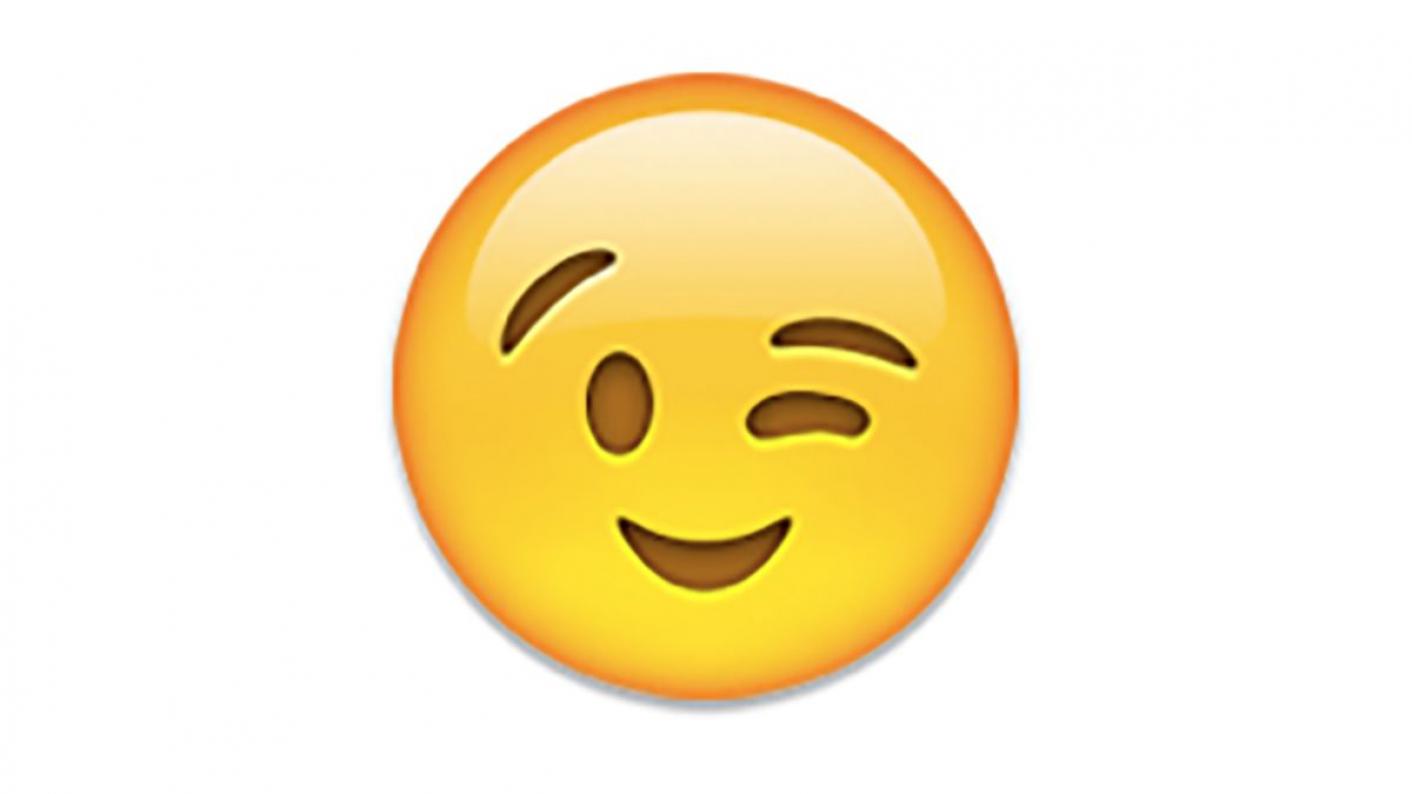 Introduction to Solving Inequalities
Introduction to Solving Inequalities
Link:
The video to the left AND the link are the SAME video, I have provided both in case one is not working. In the video, she goes over two examples of two-step inequalities and a single word problem. She instructs you on how to set them up, solve, and graph.
The PDF provided (along with the answer key) are good ‘glue in’ style notes for students to use to help them continue their understanding of inequalities. It states what each inequality sign means, what the circles on the graphs mean, how to graph simple inequalities, and how to solve and graph two-step inequalities.
Inequality Guided Notes PDF
Inequality Guided Notes PDF Solutions
Video Review of Two-Step Inequalities
In this slide and the one after are THREE videos that walk you through how to work the problems on the worksheet provided to the right if you would like to print it out OR just write down the problems and follow along. (the answer key is provided with the worksheet as well) She explains exactly how to work the problems and how to graph them.
Kuta Software Worksheet for Videos
Link:
Part One of Two-Step Inequality Review
Link:
The video to the left and the link above are the SAME video. I have provided both in case the video will not load, take the link above to access the SAME video.
Video Review of Two-Step Inequalities Continued
Part Two of Two-Step Inequality Review
Link:
The video to the left and the link above are the SAME video. I have provided both in case the video will not load, take the link above to access the SAME video.
Link:
Part Three of Two-Step Inequality Review
The video to the left and the link above are the SAME video. I have provided both in case the video will not load, take the link above to access the SAME video.
This worksheet lets students practice solving and graphing inequalities. (answer key included)
Two-Step Inequalities Solving and Graphing Practice
This worksheet is for students to practice two-step inequalities without graphing. (answer key included)
Two-Step Inequality Practice
This worksheet asks students to take a math sentence and turn it into a numerical inequality statement. (answer key included)
Rewriting Inequalities Practice
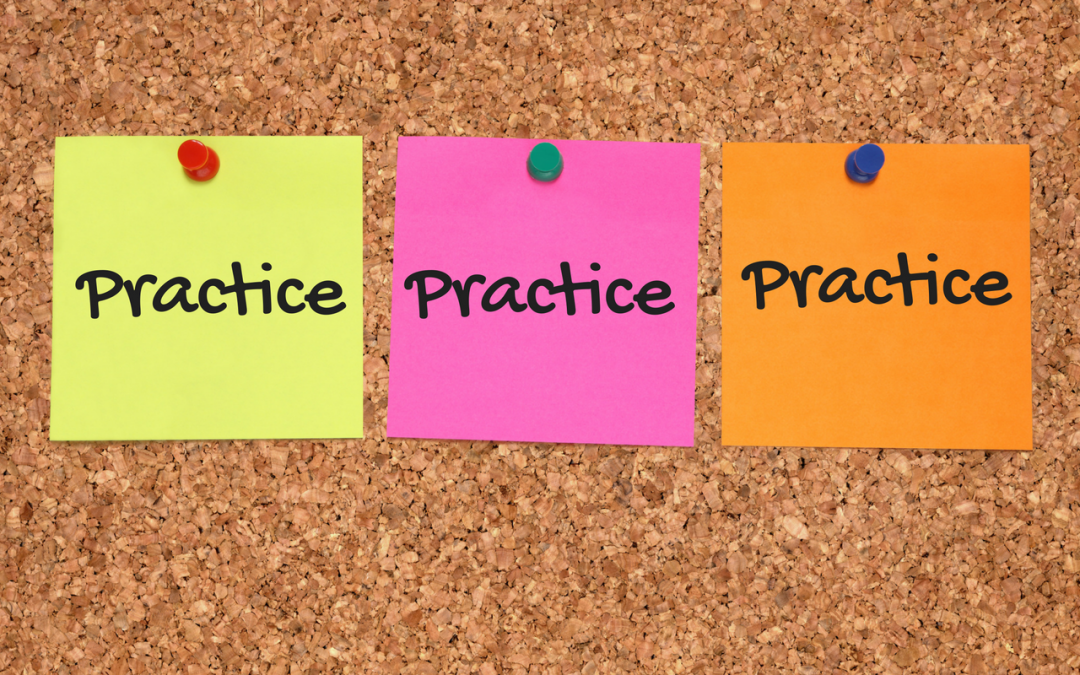 Review of Equations from last week:
Review of Equations from last week solutions: